ГБОУ «школа 2001»ДО « Радуга»
МОСКВА!
Ты краше год от года,
Ты – гордость русского народа!


Совместная работа воспитателей средней группы №5 и старшей группы №8 :
Рукавишниковой Т.И.
Мамыкиной В.А.
Филипповой Н.И.

2015 учебный год
   Москва
Появление названия города, как и названий многих городов мира, связано с именем реки Москвы, которая носила это имя задолго до появления поселения. Река Москва представляла собой связующее звено между важными торговыми путями. Основание Москвы датируется 1147 годом и приписывается Великому князю Киевскому Юрию Долгорукому..
СТАРАЯ МОСКВА.Кремль белокаменный
Красная площадь
Красная площадь Древней Руси
Старая и новая Красная площадь
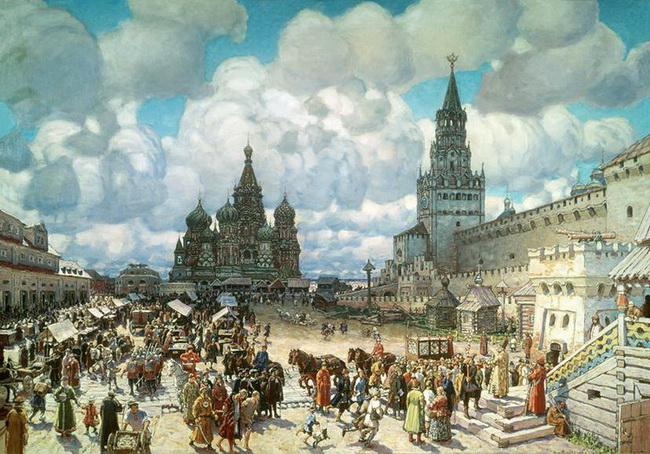 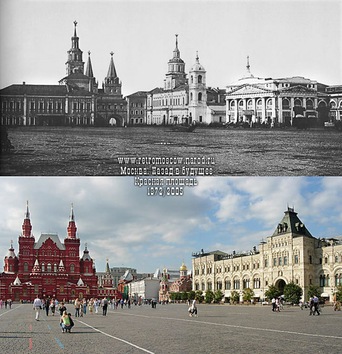 Московский Кремль
Боровицкая Башня. Архангельский Собор.
Спасская Башня
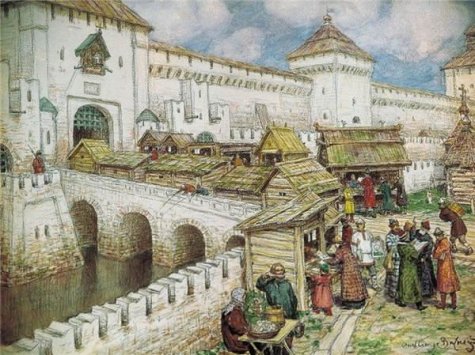 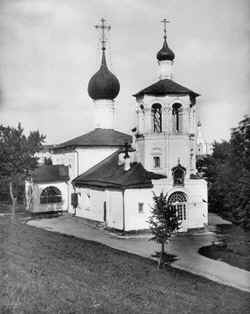 Соборы Московского Кремля
Храм Василия Блаженного
Успенский собор
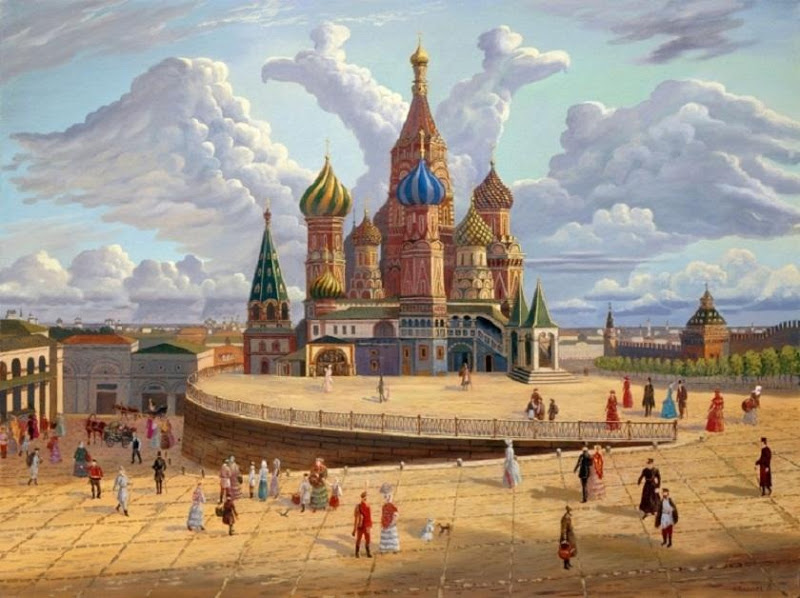 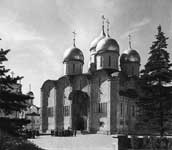 Памятники Московского Кремля
Царь-пушка средневековое артиллерийское орудие в Москве.
Царь –колокол.
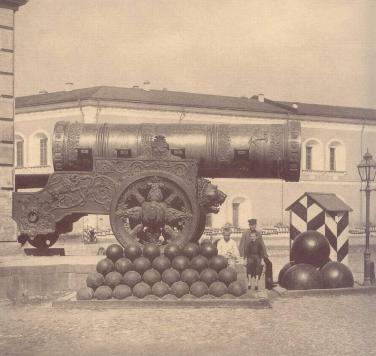 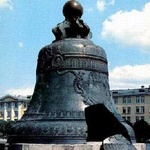 Москва -1812 год
Москва во время пожара.
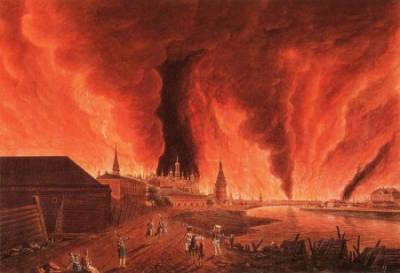 В 1754 году Михаилом Ломоносовым по приказу императрицы Елизаветы основан Московский университет.
Улицы старой Москвы
Мясницкая улица.
Улица Охотный Ряд.
Спасибо за внимание.Смотри продолжение.Смотри продолжение.
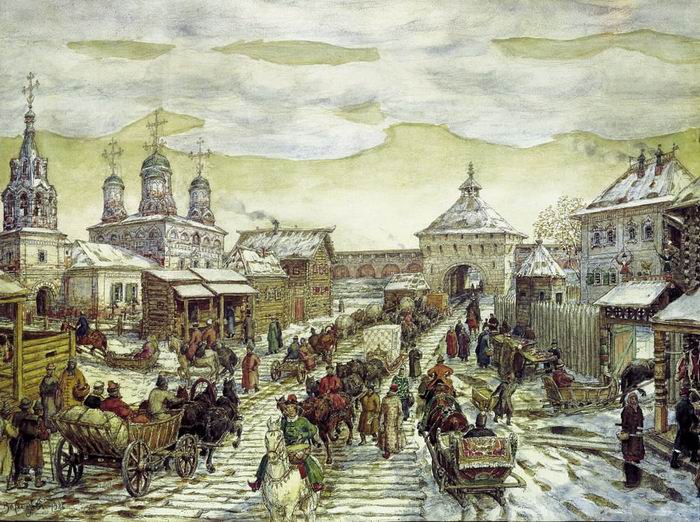 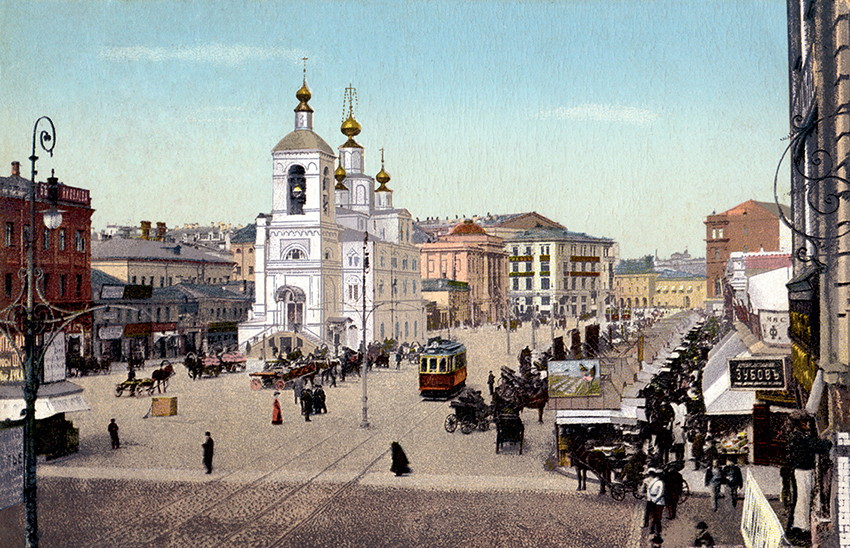